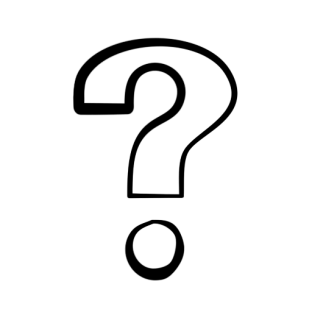 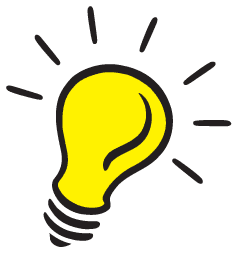 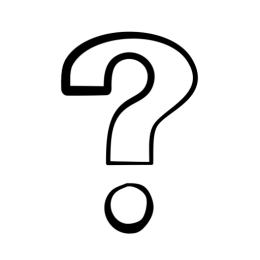 On parle français en classe!
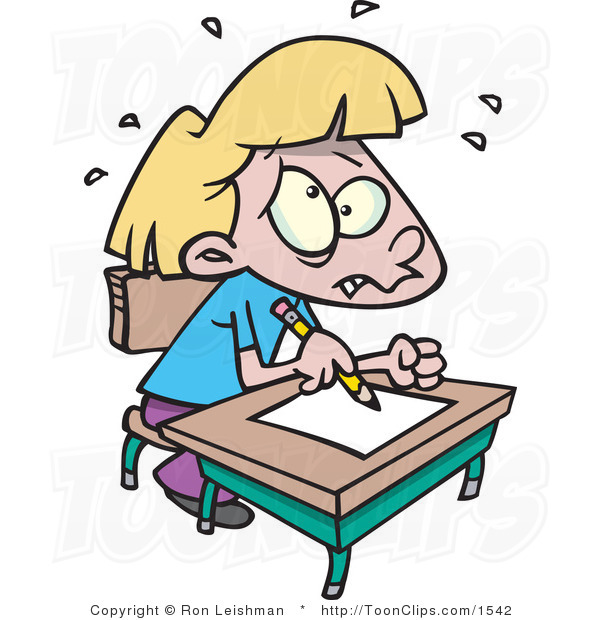 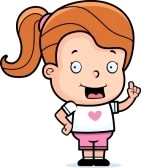 Je comprends
Je ne comprends pas
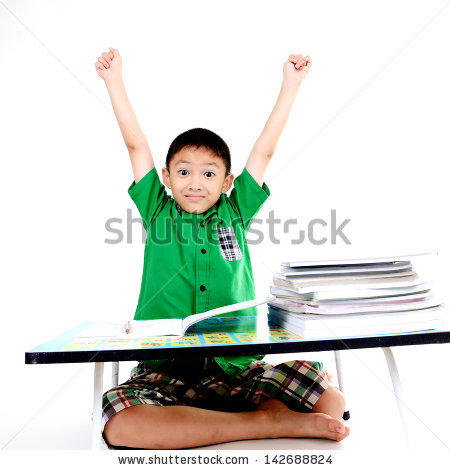 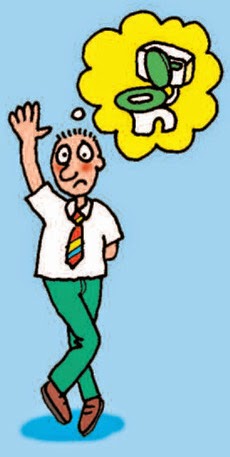 J’ai fini !
Est-ce que je peux 
aller aux toilettes?
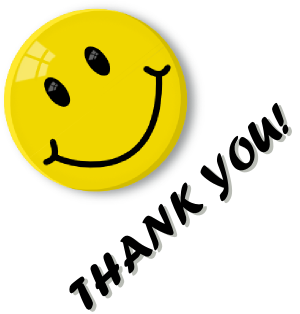 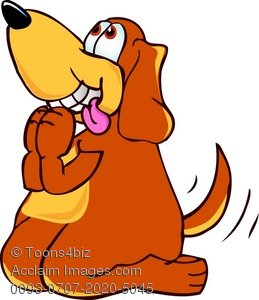 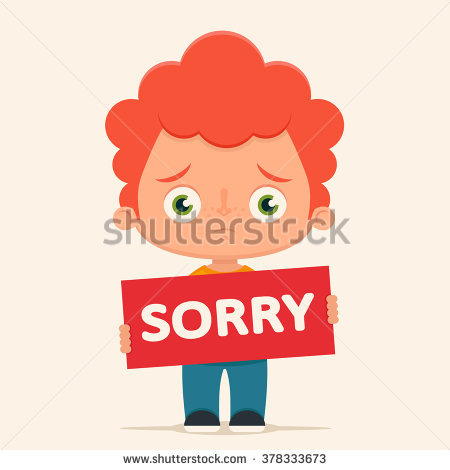 S'il vous plaît/S’il te plaît
Merci
Pardon
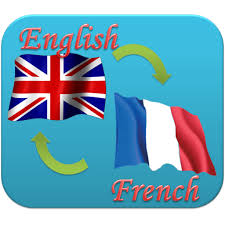 Anglais
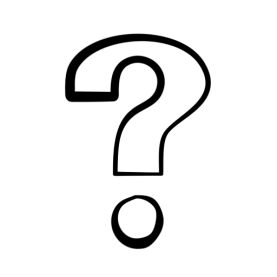 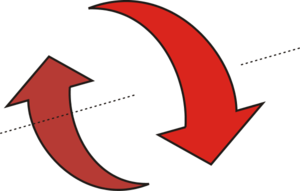 Français
Encore
Comment dit-on…?
https://www.educandy da94b